Accessible Outdoor Exercise Equipment
At Huron Lodge
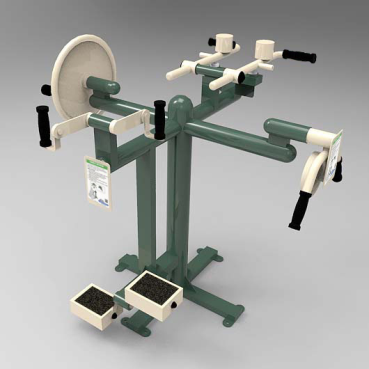 TriActive Accessible MultiGym Modular System
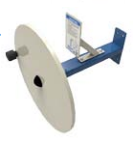 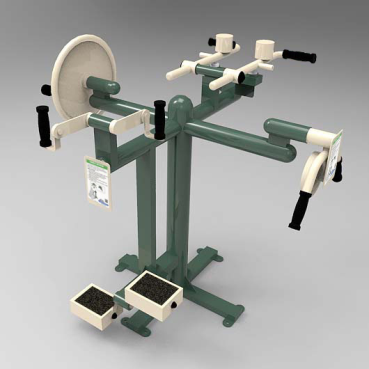 Shoulder Wheel
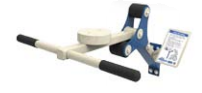 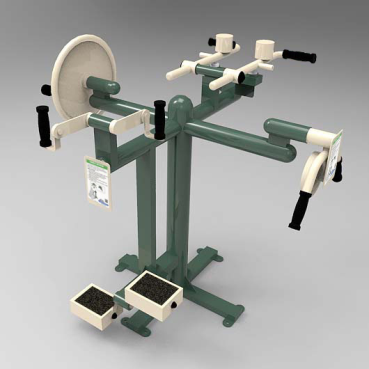 Shoulder Press
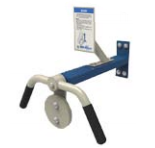 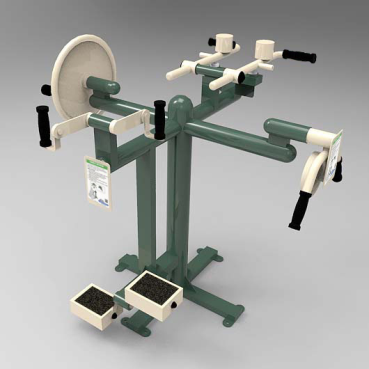 Rotation Station
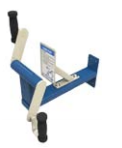 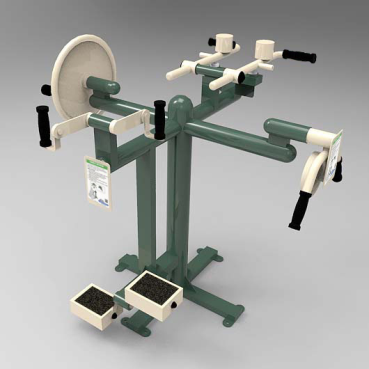 Arm Bike
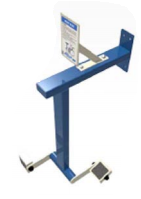 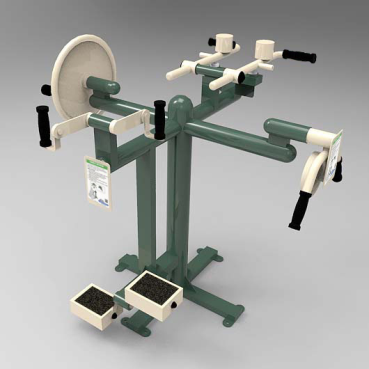 Foot/Leg Bike
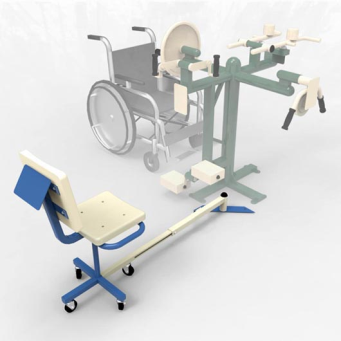 TriActive Accessible MultiGym Modular System with E-Line Swivel Seat
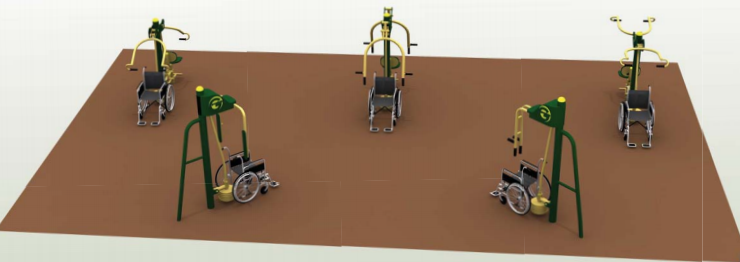 Greenfields Outdoor Fitness Accessible Circuit
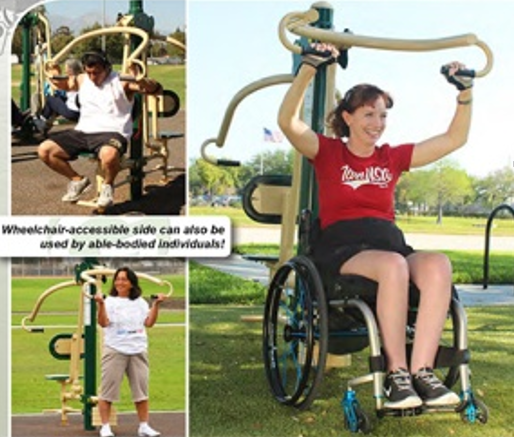 2 Person Accessible Vertical Press
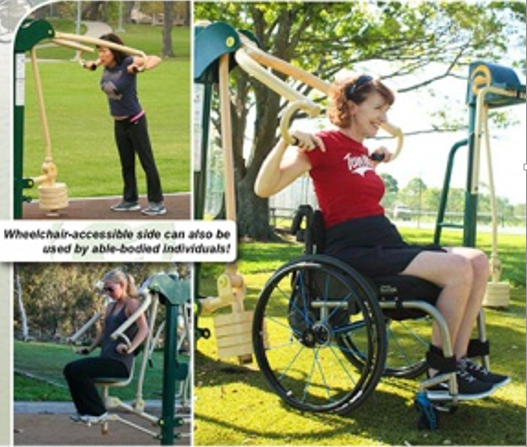 2 person Accessible Lat Pull
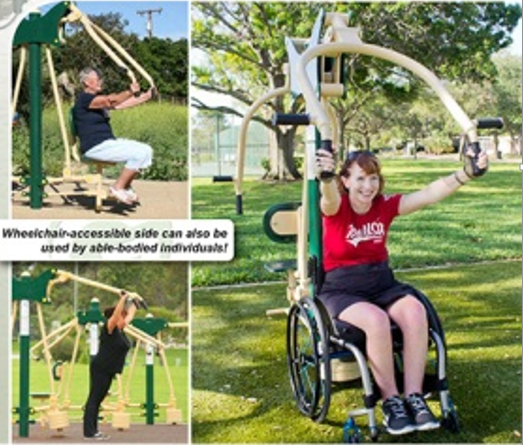 2 person Accessible Chest Press
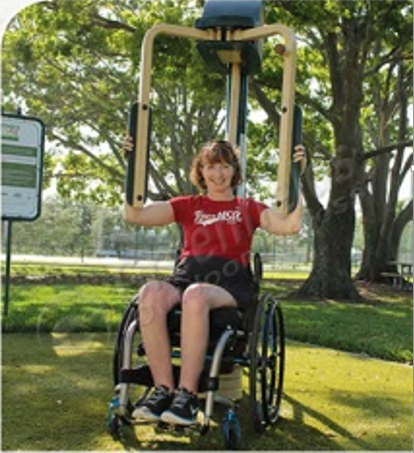 Accessible Single Butterfly
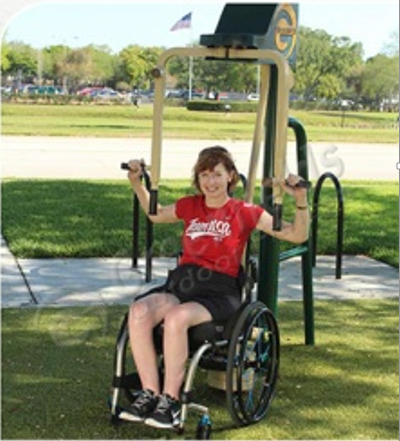 Accessible Reverse Butterfly
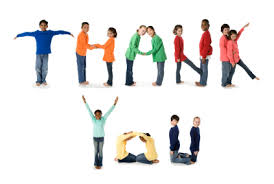 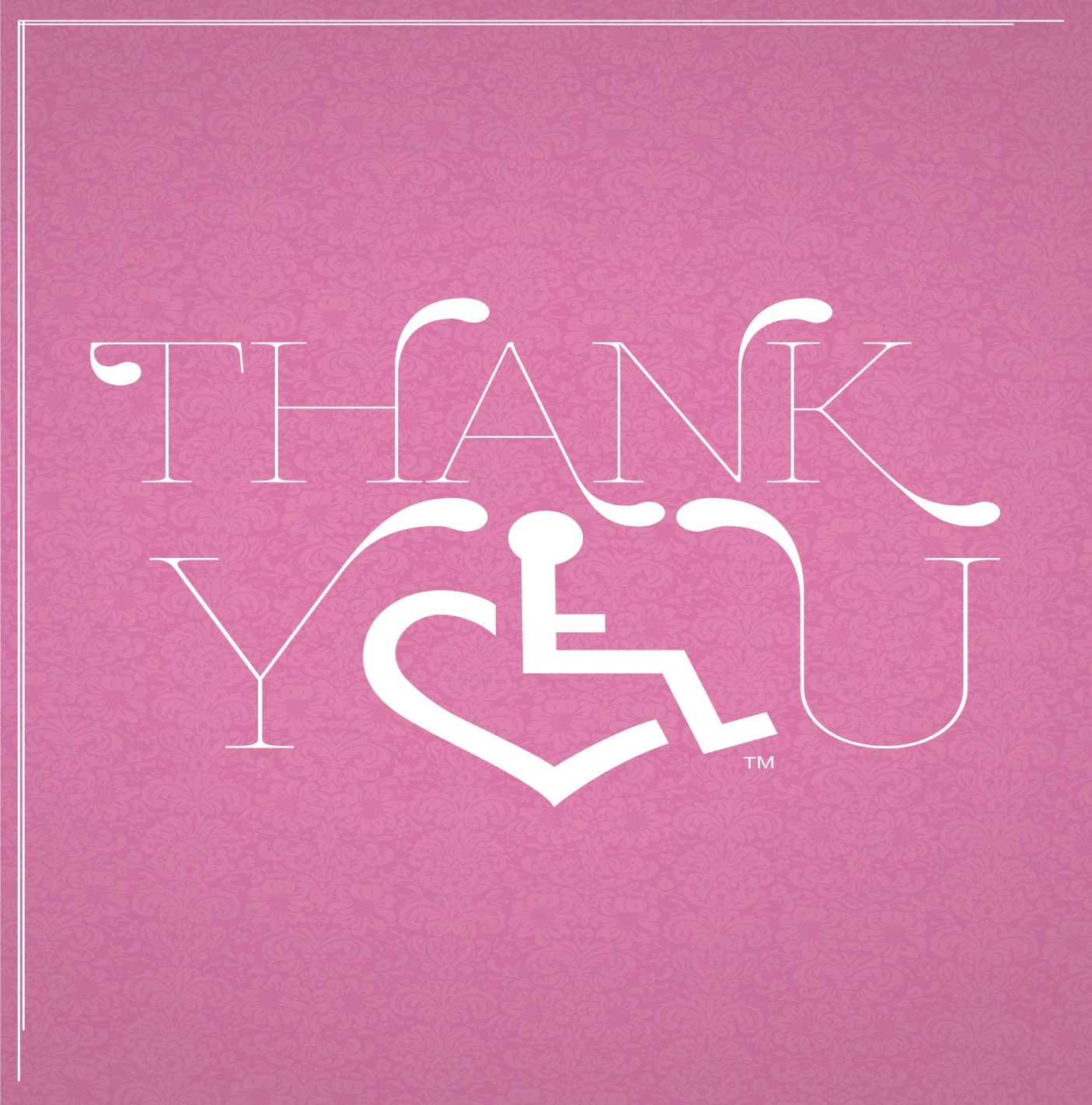